Mega Goal 2.1Unit 2Lesson  1
VocabularyFlash Cards
Designed and done by T. Talal Alhazmi
Done by T. Talal Alhazmi
abandon
(v) to leave or give up something
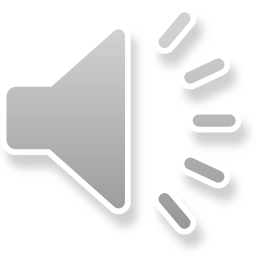 decline
(v) to refuse to accept something
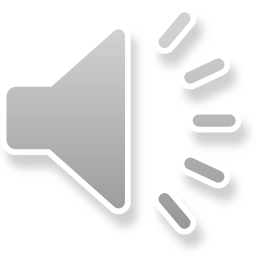 unauthorized
(adj) without permission; not authorized
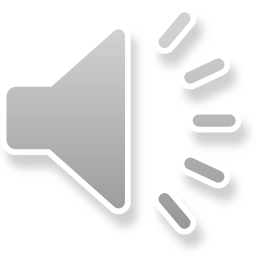 inmate
(n) a prisoner
(v) to take control of a moving vehicle by force
hijack
(n) a minor crime
misdemeanor
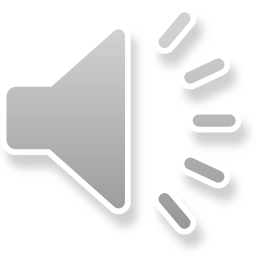 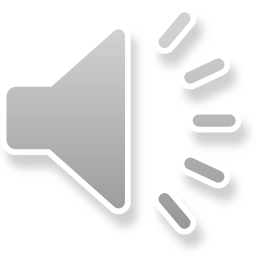 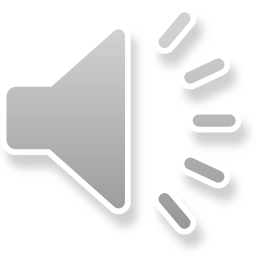 Done by Talal Alhazmi
Mega Goal 2.1
Term of useLicense Agreement
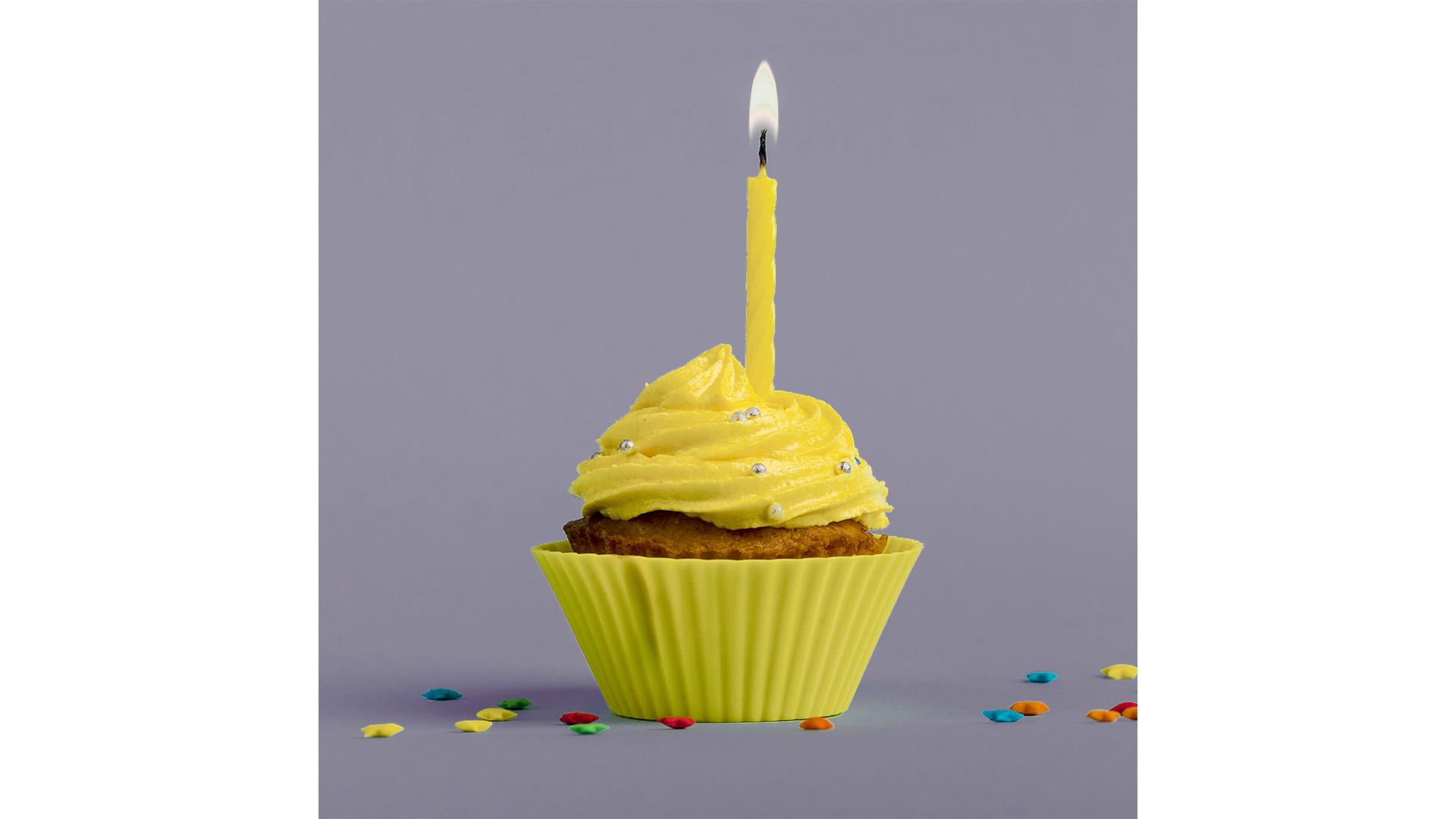 This PowerPoint project, including game slides and associated content is a copyrighted to Teacher. Talal Alhazmi.
Do not submit copies or modifications of this project to any website that requires sign in or paid subscription.
You may download the PowerPoint, make archival copies, and customize the project only for your personal use or use within your school and not for resale.
Don’t allow to delete my name.